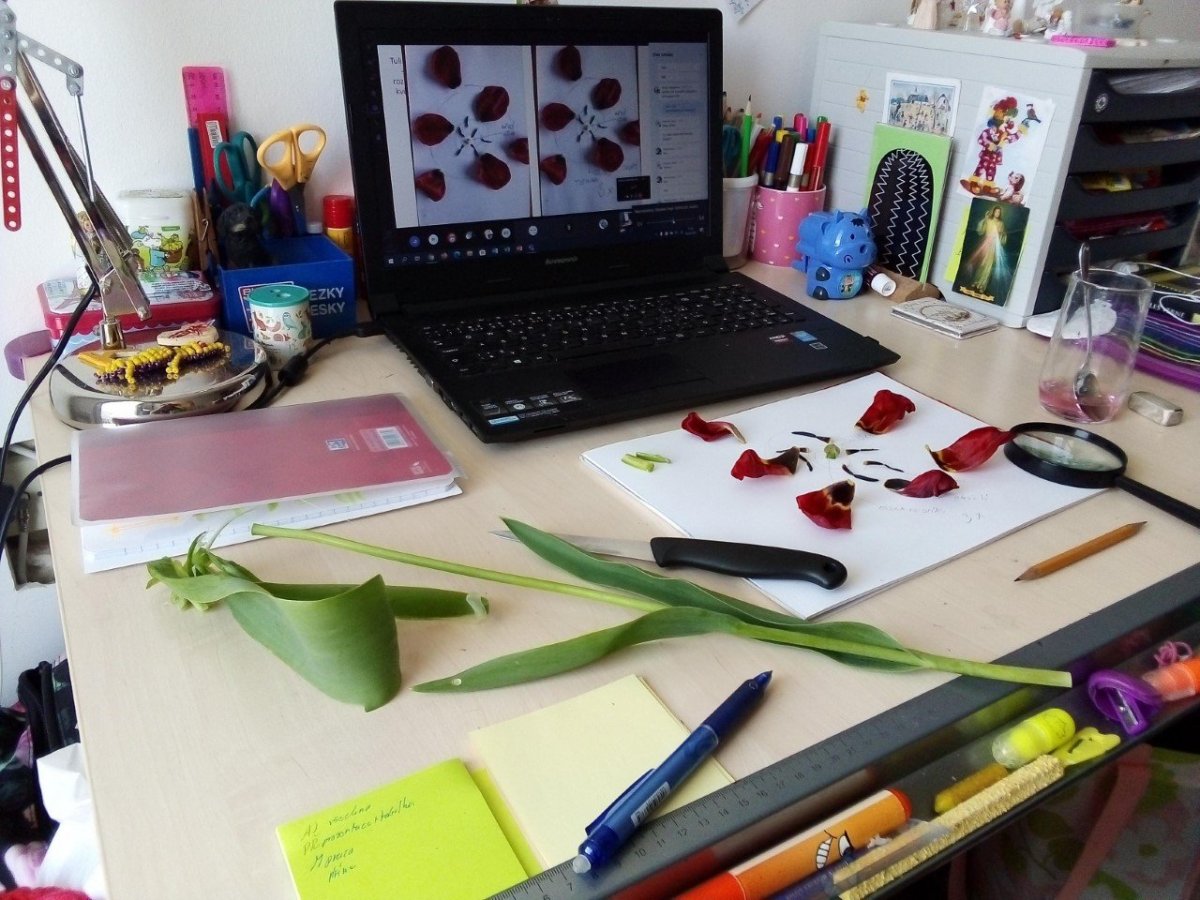 Opakování 7. třída BOTANIKA
Podtrhni názvy suchých plodů:peckovice, oříšek, nažka, malvice, lusk, tobolka, obilka, bobule
oříšek, nažka, lusk, tobolka, obilka
2)	Napiš podmínky nutné ke klíčení semen.
voda, vzduch, teplo
3)	Co to jsou kořenové vlásky a kde se nachází?
jsou na kořenu rostlin, slouží k přijímání vody a minerálních látek z půdy
4)	Jak se nazývá dužnatý stonek rostoucí pod zemí?
oddenek
5)	Napiš 4 základní typy dužnatých stonků.
lodyha, stvol, stéblo, oddenek
6)	Napiš znaky jednoděložných rostlin.
semeno – 1 děloha, souběžná žilnatina, svazčití kořeny, květní lístky 3 (6), cévní svazky roztroušené
7)	Napiš znaky dvouděložných rostlin.
semeno – 2 dělohy, síťnatá žilnatina, hlavní kořen s postranními kořeny, květní lístky 4–5, cévní svazky v kruhu
8)	Co je to fotosyntéza?
přeměna látek neústrojných na ústrojné a kyslík za přítomnosti světla a chlorofylu
9)	Popiš květ.
květní lůžko, květní lístky, pestík, tyčinky
10)	Co je to opýlení květu?
přenesení pylu na bliznu
11)	Co je to oplození květu?
splynutí vajíčka s pylovým zrnkem
12)	Co je to květ jednopohlavný?
má jedno pohlaví – buď tyčinky, nebo pestík
13)	Co je to květ oboupohlavný?
má v květu pestík i tyčinky
14)	Co je to rostlina jednodomá?
má květy samčí a samičí na jednom stromě
15)	Co je to rostlina dvoudomá?
má na jednom stromě květy samčí a na jiném květy samičí
16)	Která čeleď rostlin má květenství úbor?
hvězdnicovité
17)	Která čeleď rostlin má květenství okolík, nebo složený okolík?
miříkovité
18)	Složené listy hrachu jsou zakončeny ……………..
úponky
19)	Které rostliny patří mezi luskoviny?
hrách, čočka, fazol, sója
20)	Co je to pavéza, člunek, křídla?
části květu bobovitých rostlin
21)	Napiš alespoň 2 užitkové rostliny, ze kterých se vyrábí olej.
brukev řepka olejka, slunečnice roční, olivovník
22)	Do které čeledi rostlin patří známé zeleniny mrkev, petržel, celer?
miříkovité
23)	Kde žijí hlízkové bakterie?
na kořenech bobovitých rostlin
24)	Co je to lodyha?
lodyha – olistěný stonek
25)	Co je to stéblo?
stéblo – dutý článkovaný stonek s kolénky
26)	Co je to stvol?
stvol – bezlistý stonek
27)	Jaké může být postavení listů na stonku?
střídavé, vstřícné, přeslenité, v přízemní růžici
28)	Kterou důležitou organickou látku obsahují bobovité rostliny?
bílkoviny
29)	Jaká může být žilnatina v listech?
souběžná, síťnatá
30)	Ze kterých částí se skládá pestík?
semeník, čnělka, blizna